Deep Learning Reconstruction for IceCube
Hieu Le
Michigan State University
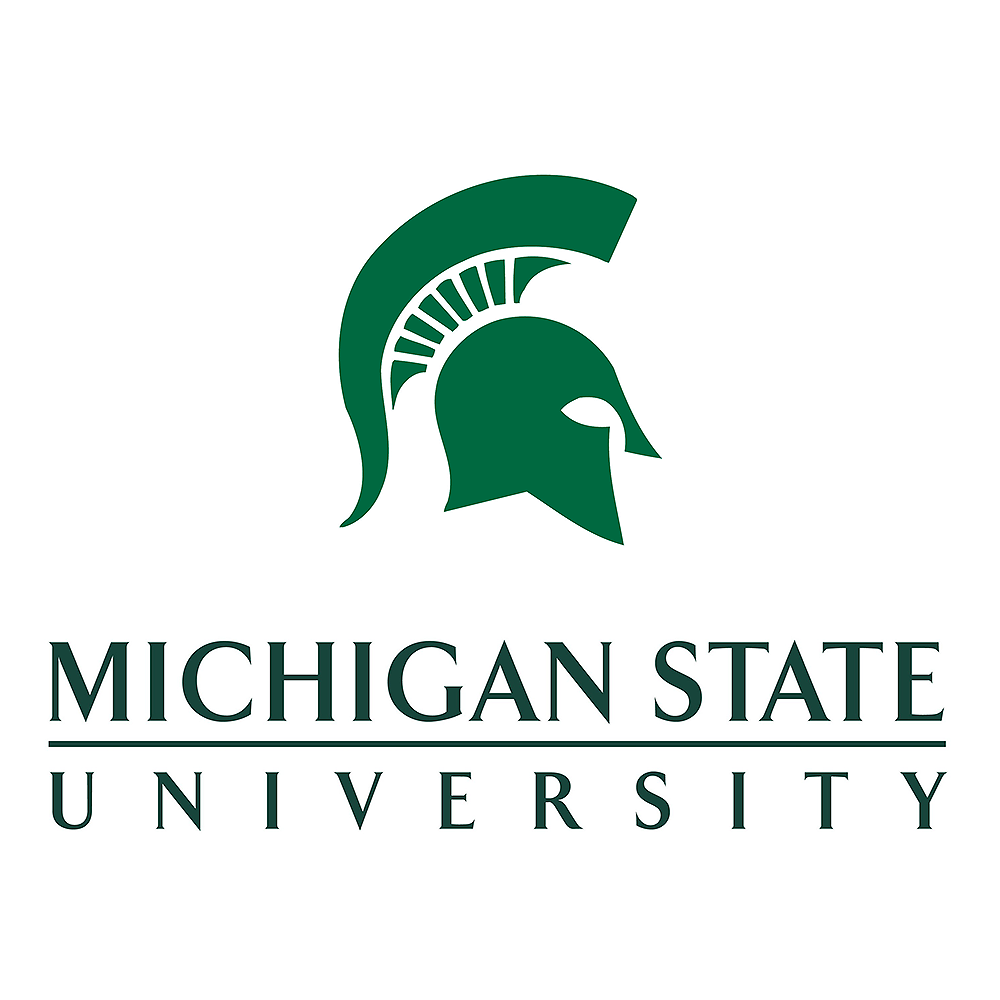 Convolutional Neural Network
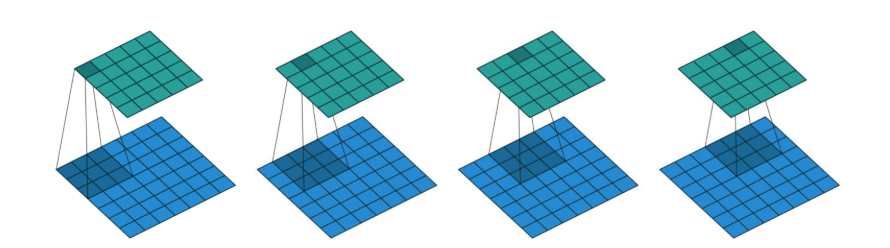 Standard DL method for images
Previous applications in neutrino experiments (NOvA, MicroBooNE)
Convolving over images, recording simpler to more complex characteristics

Hyperparameters within hidden layers: type/number of layers
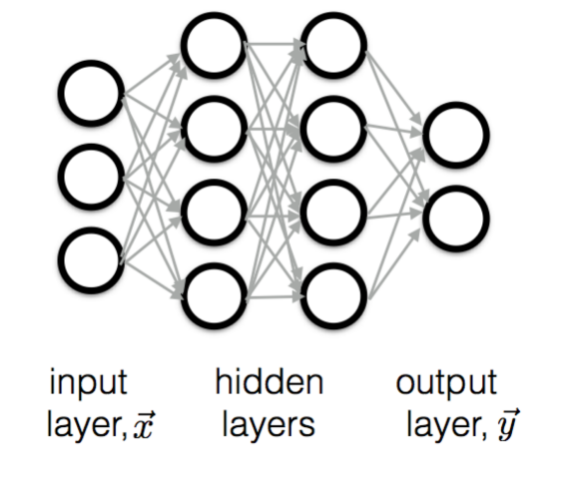 Limitations
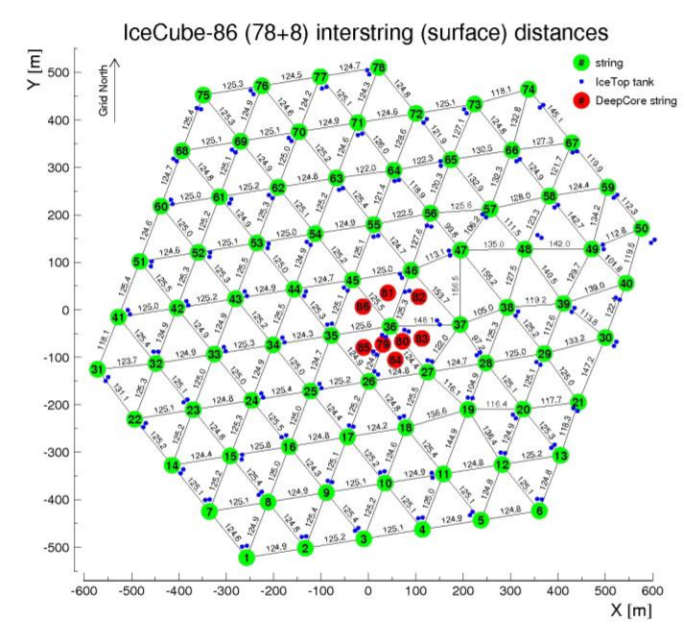 Built to work on rectangular dataset
Shift invariance assumption



Does not account for other physical invariants, symmetries and simulation process
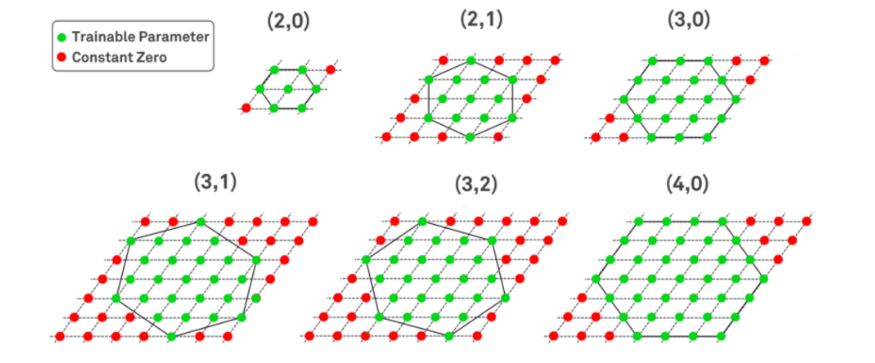 Graph Neural Network
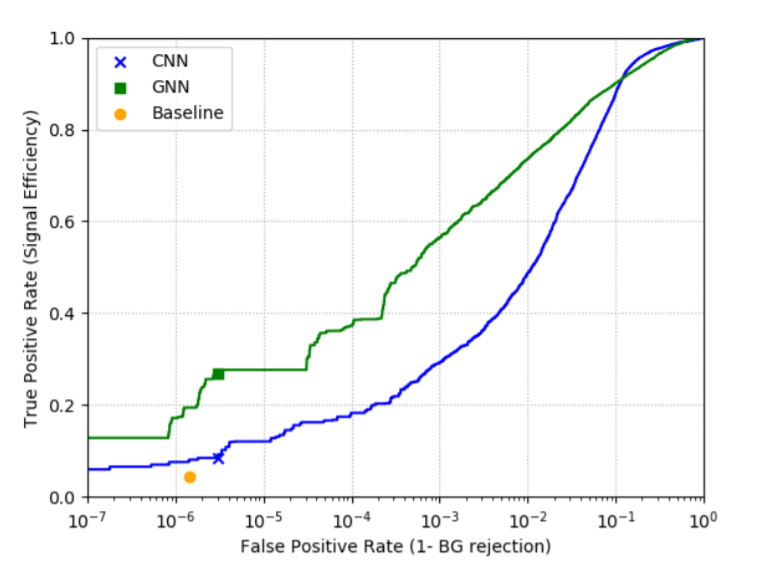 GNN solves irregular geometry problem by treating distances as edges in a graph
Also works for DeepCore, and eventually IceCube-Gen2
Significant improvement compared to CNNs and conventional reconstruction methods (Millipede, Monopod, etc.)
Next step: combine with maximum likelihood methods
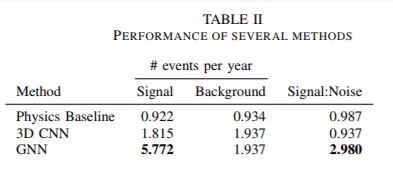